255   Detroit              Kansas City
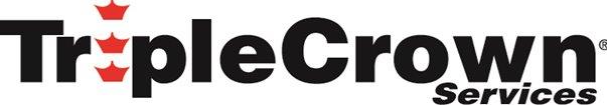 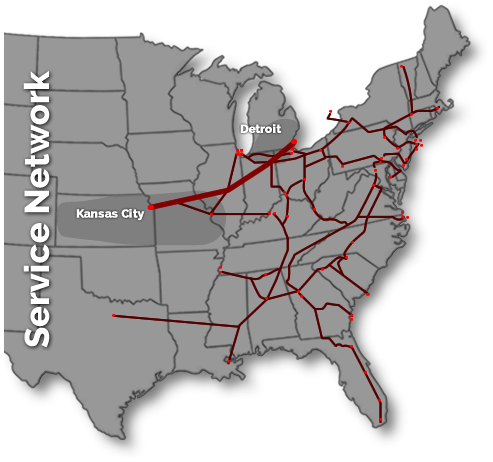 256    Kansas City              Detroit